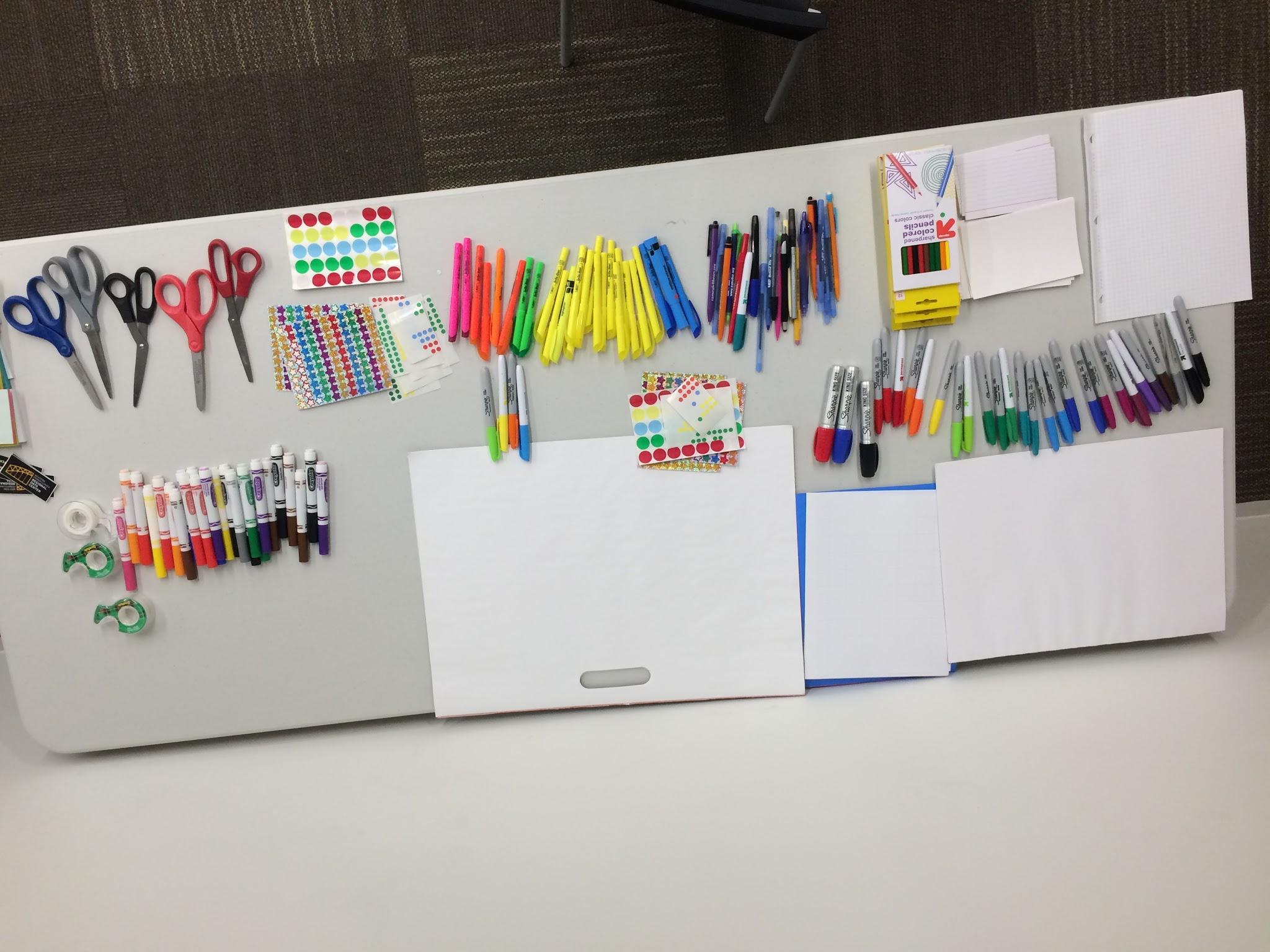 DATA LITERACY FOR ALL!
strangers & stickers & string &
DATA 101
paper & pens & 
felt & friends &
[Speaker Notes: 15 slides x 20 seconds each

Data 101: Paper & pens & felt & friends & strangers & stickers & string & data literacy for all!.]
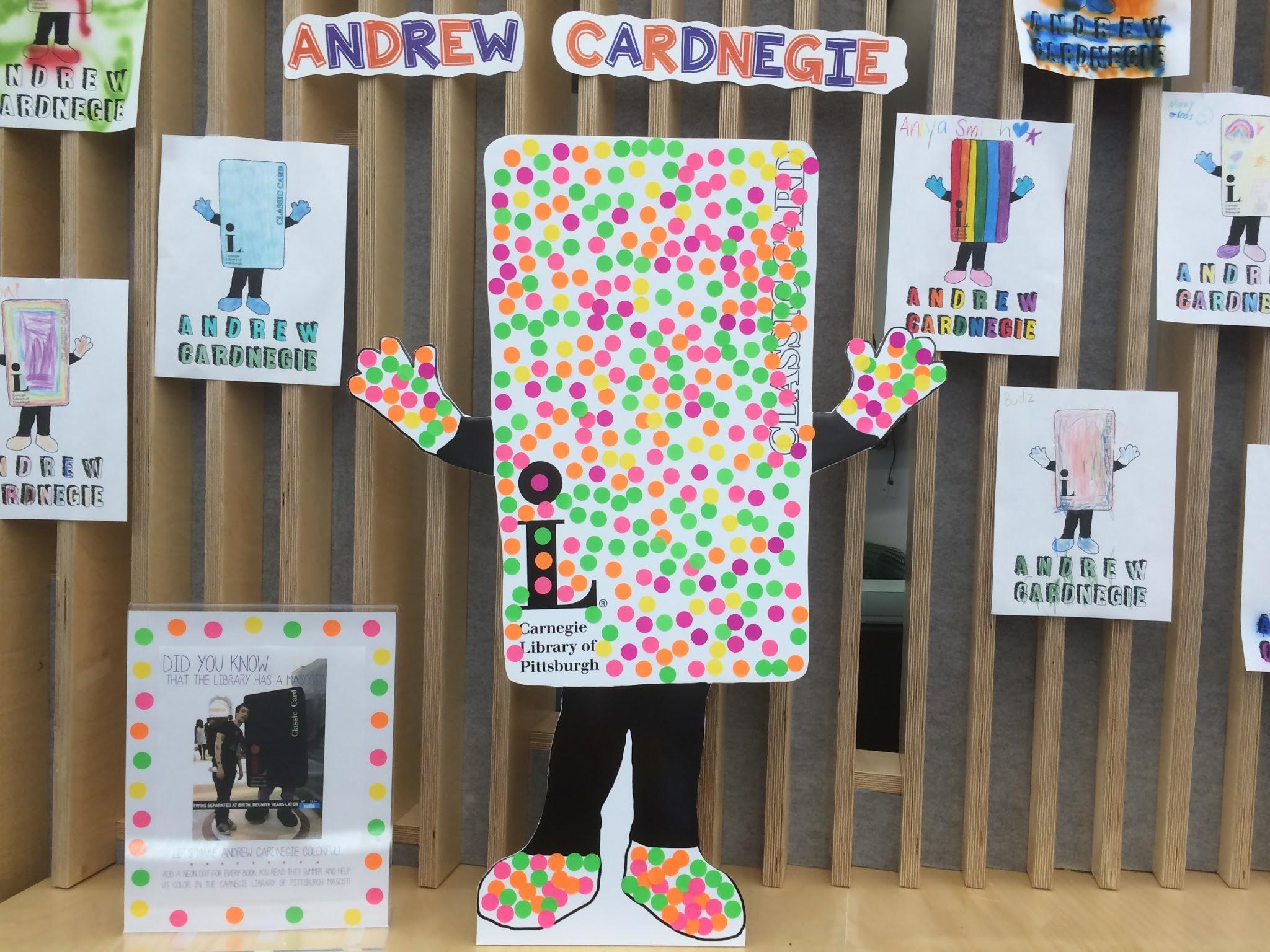 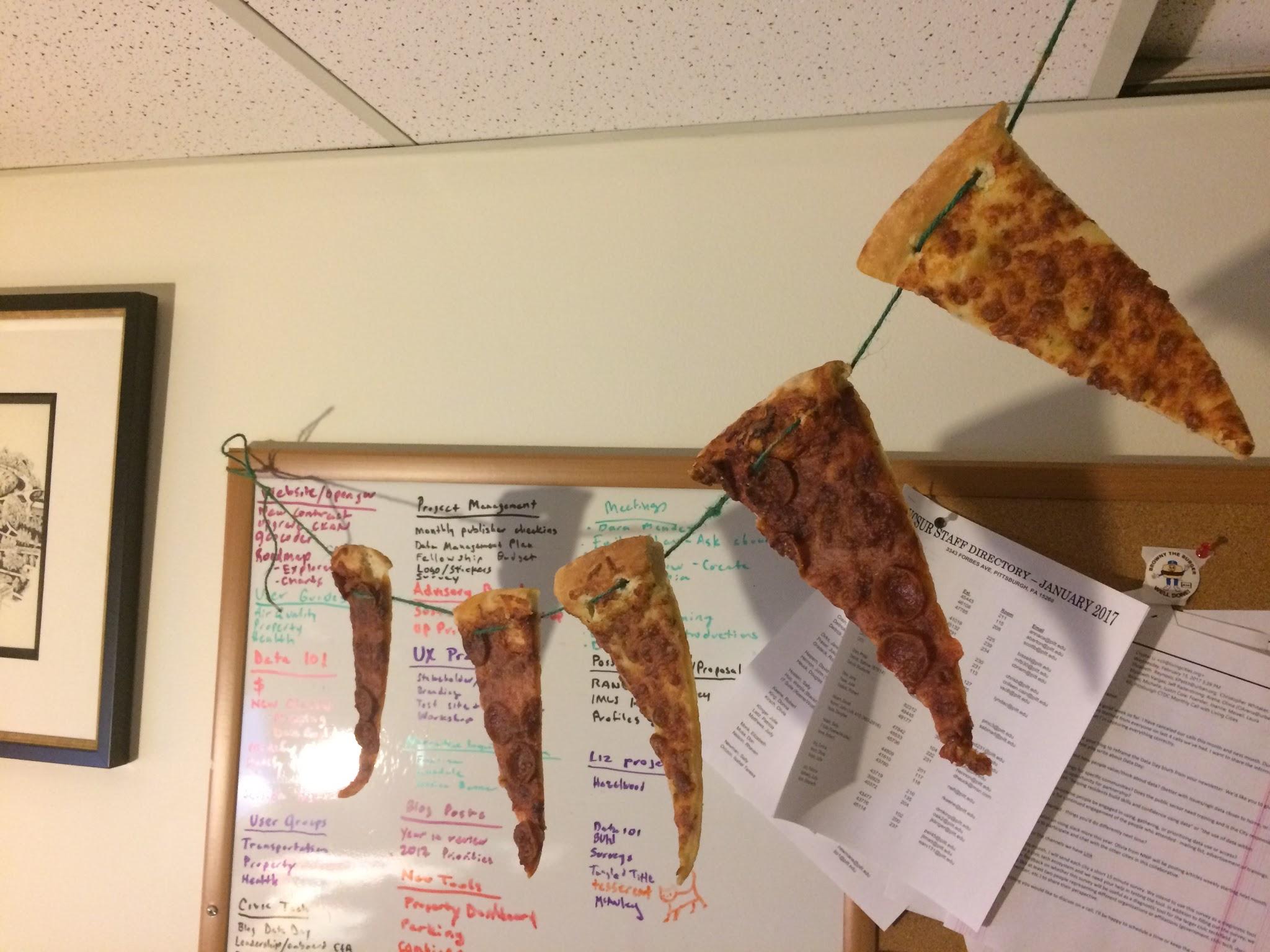 [Speaker Notes: Our partnership - CLP & WPRDC/UCSUR (let me know if you want something here that isn’t hanging pizza slices!)]
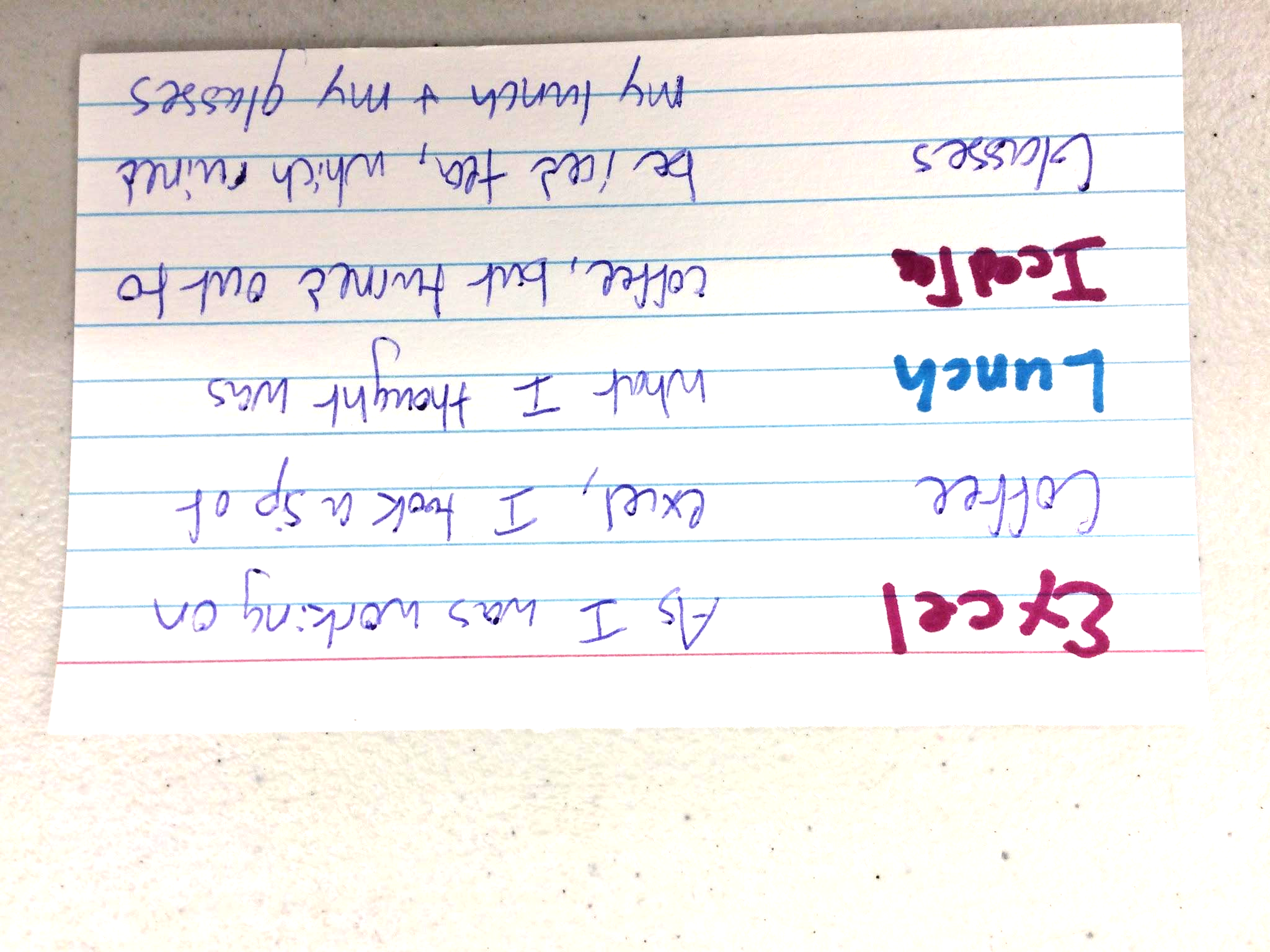 [Speaker Notes: What is data (we don’t have great pics from What is Data - it is fine, I can cover it in one slide and then transition!)]
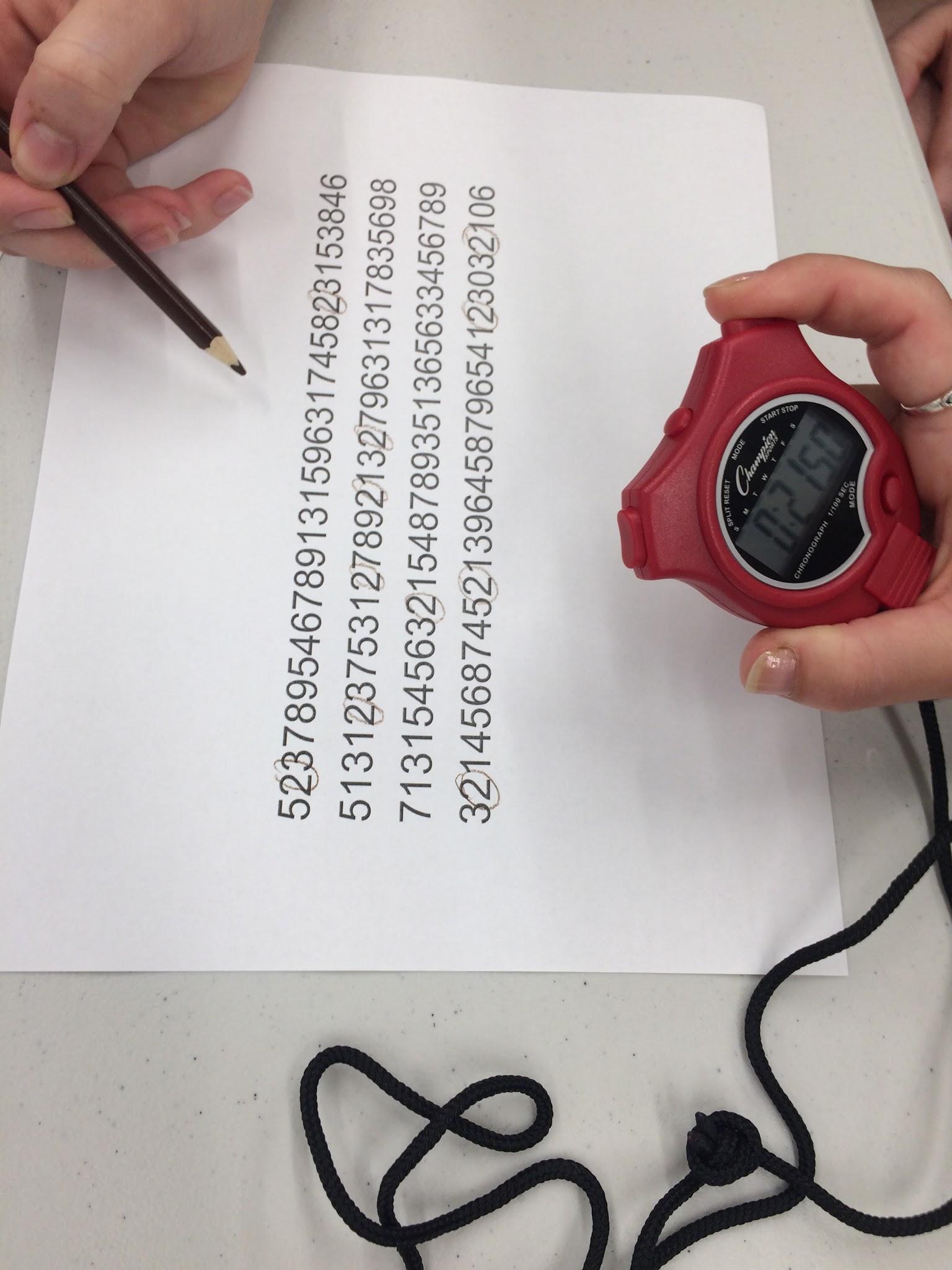 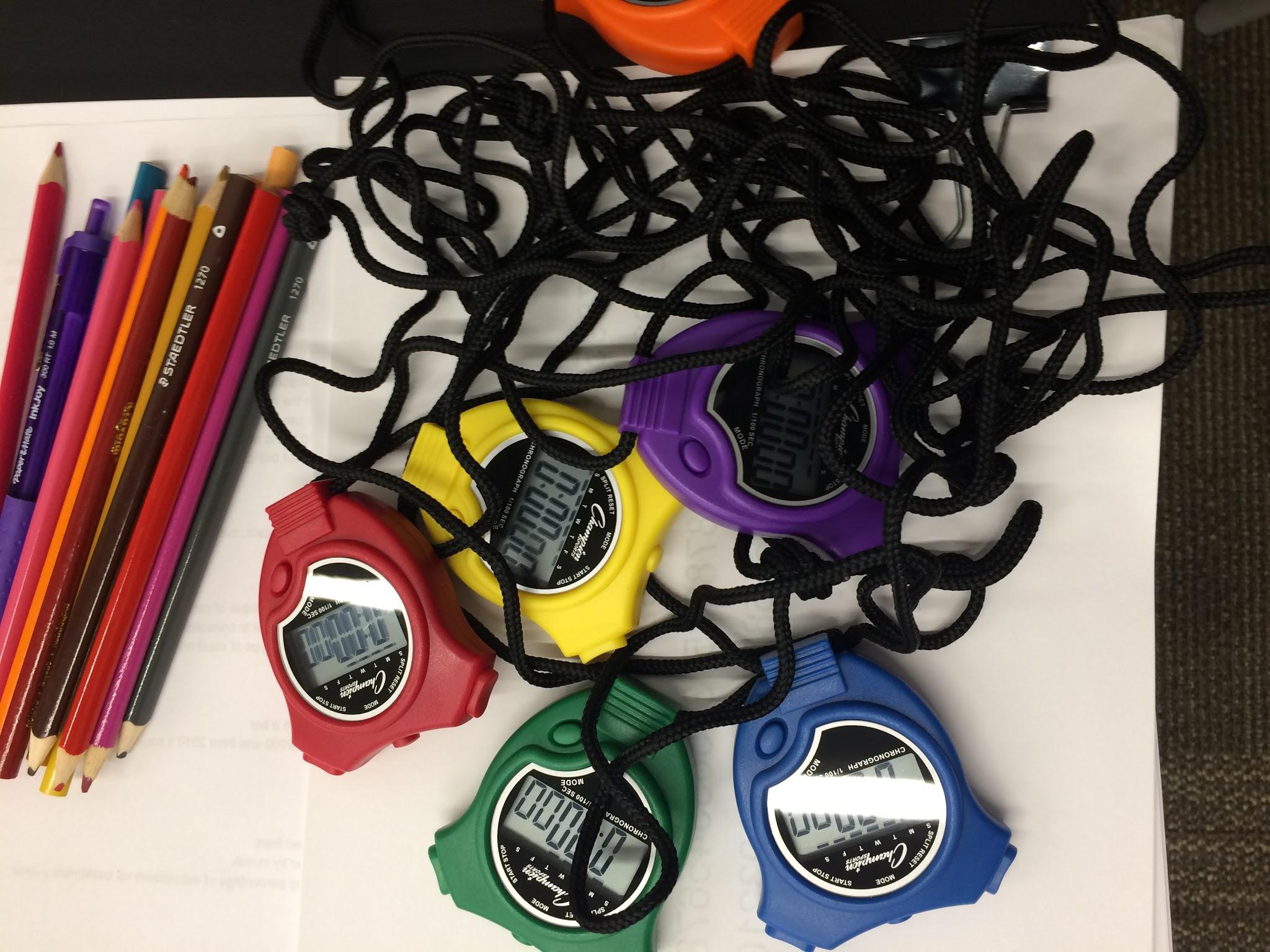 [Speaker Notes: Charts]
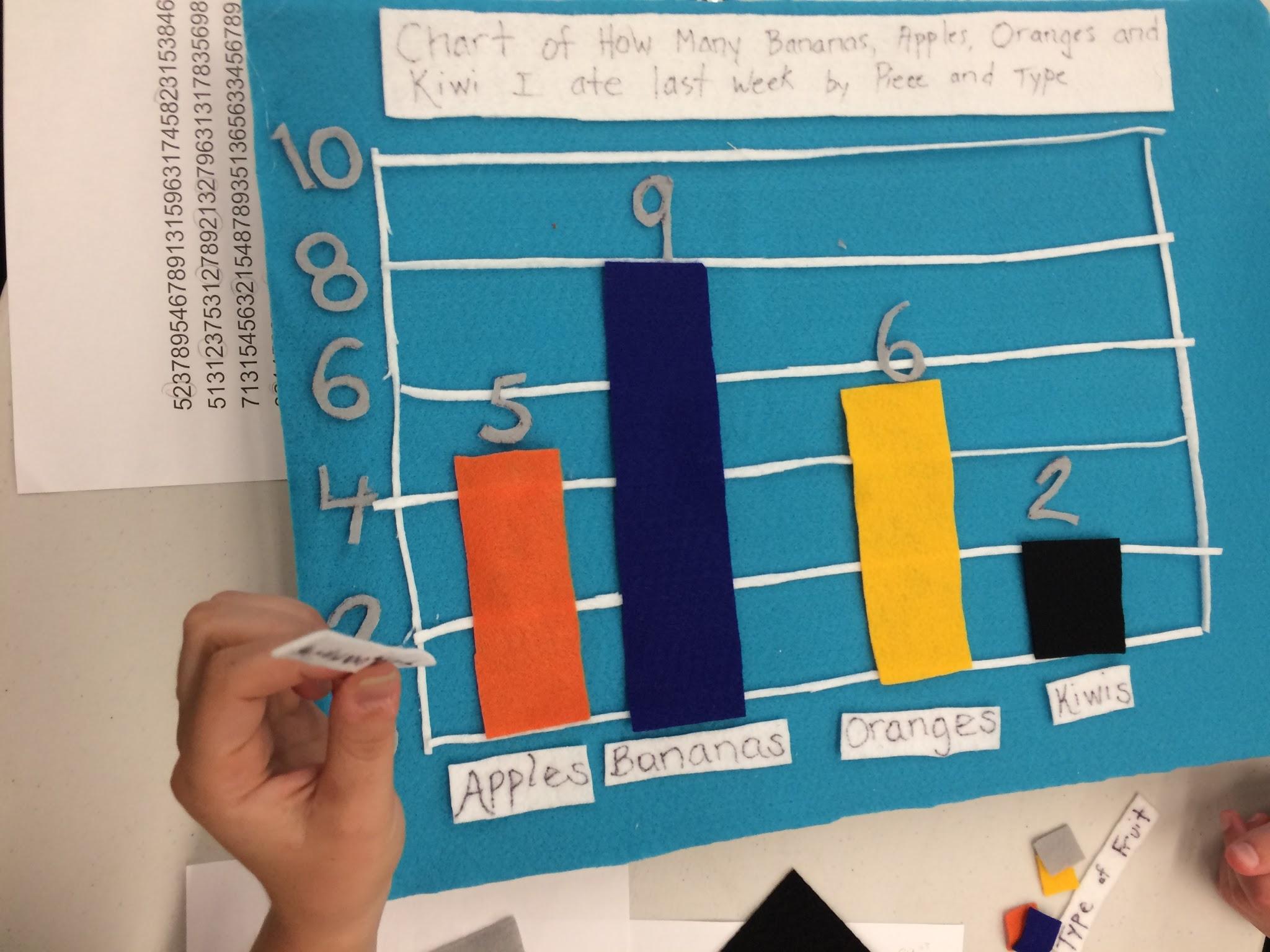 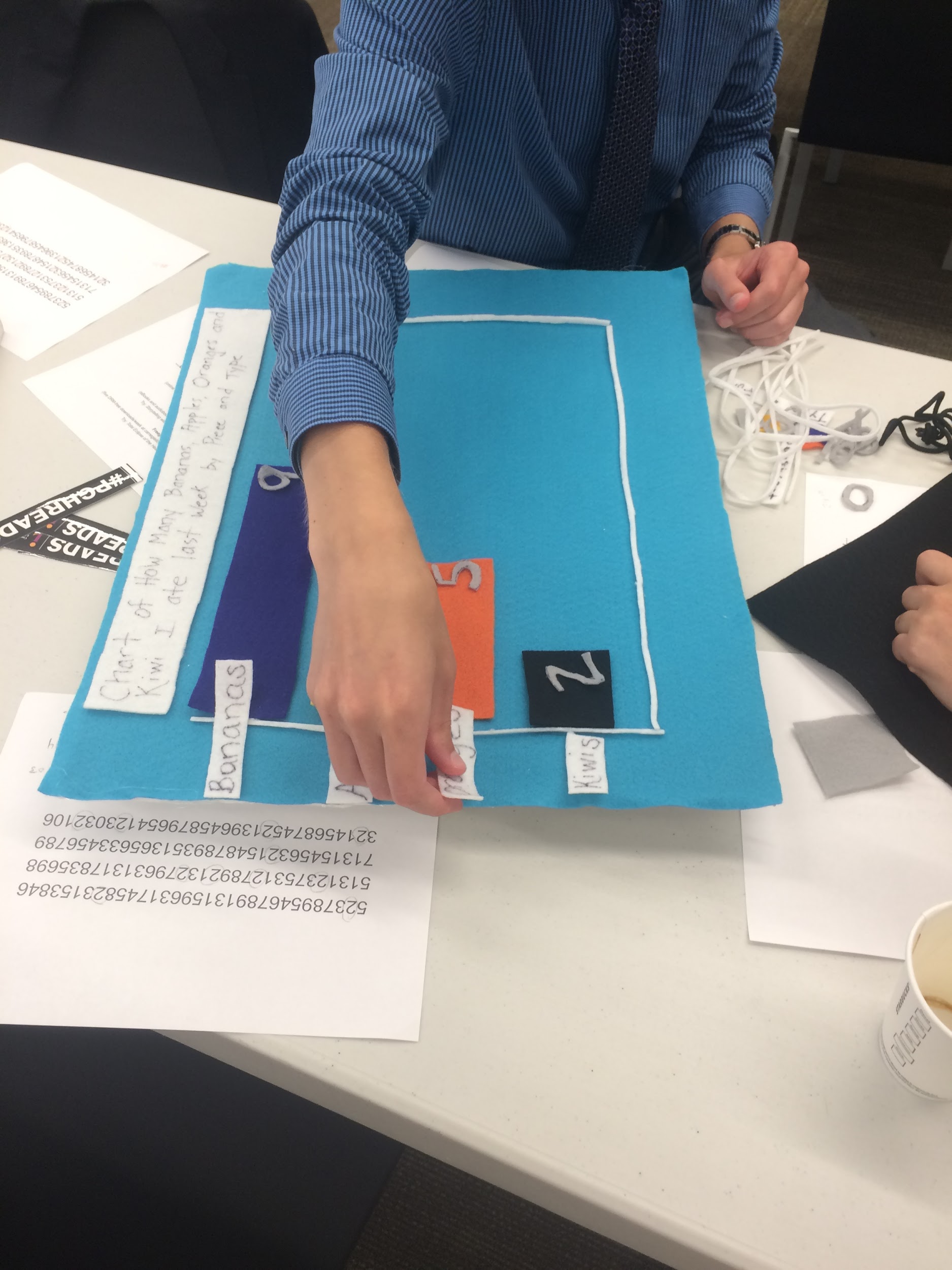 [Speaker Notes: Charts]
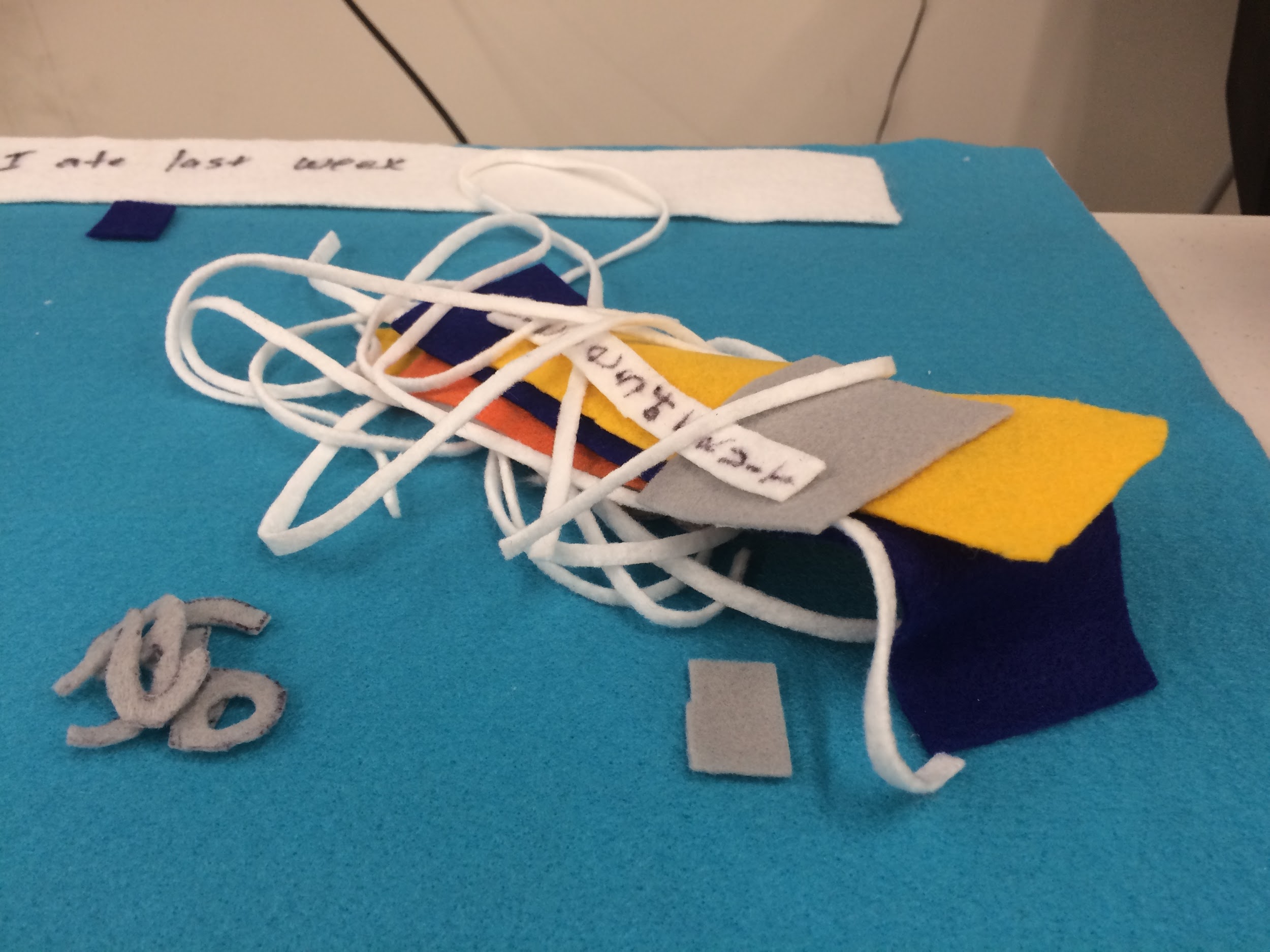 [Speaker Notes: Charts]
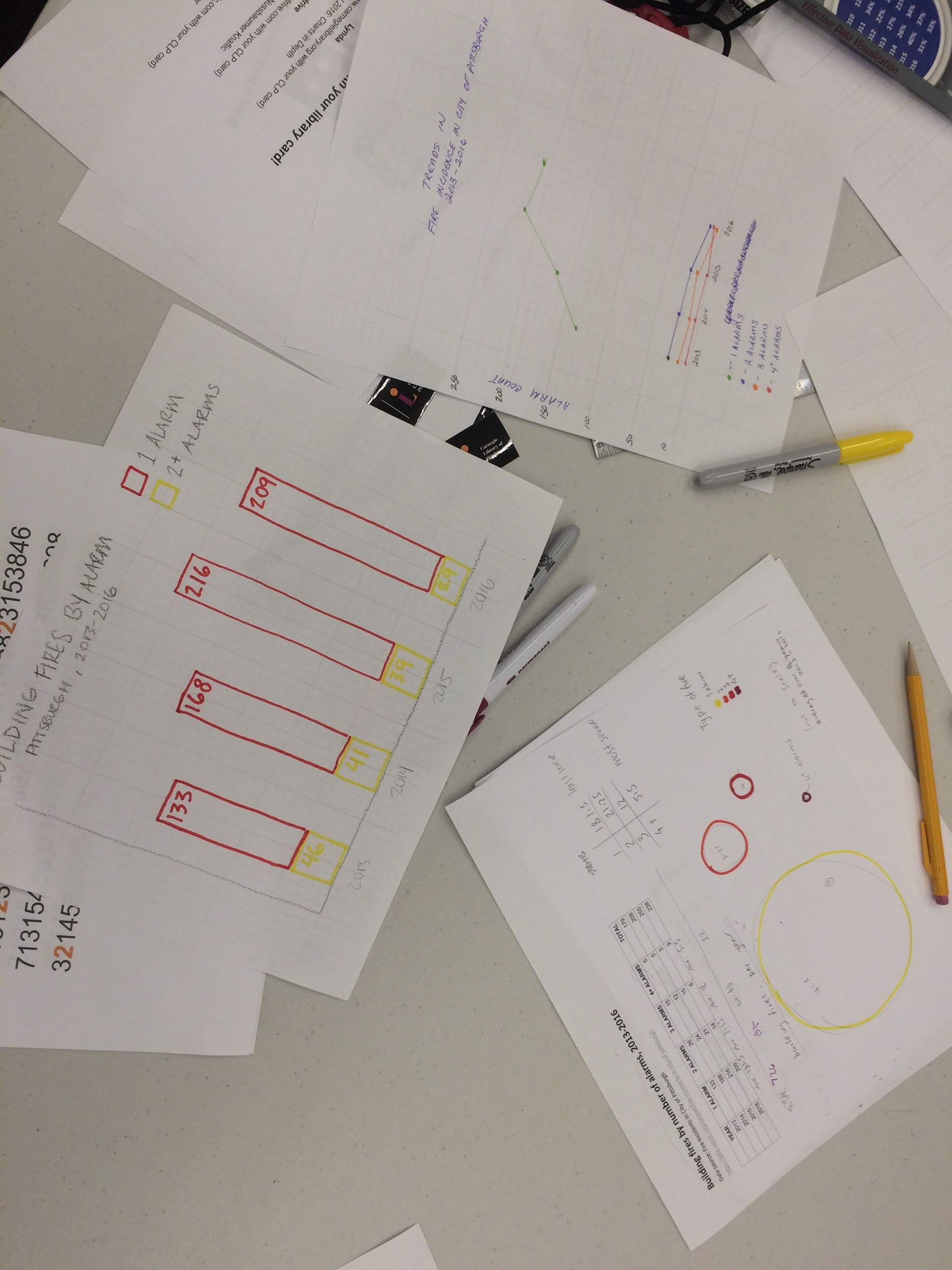 [Speaker Notes: Charts]
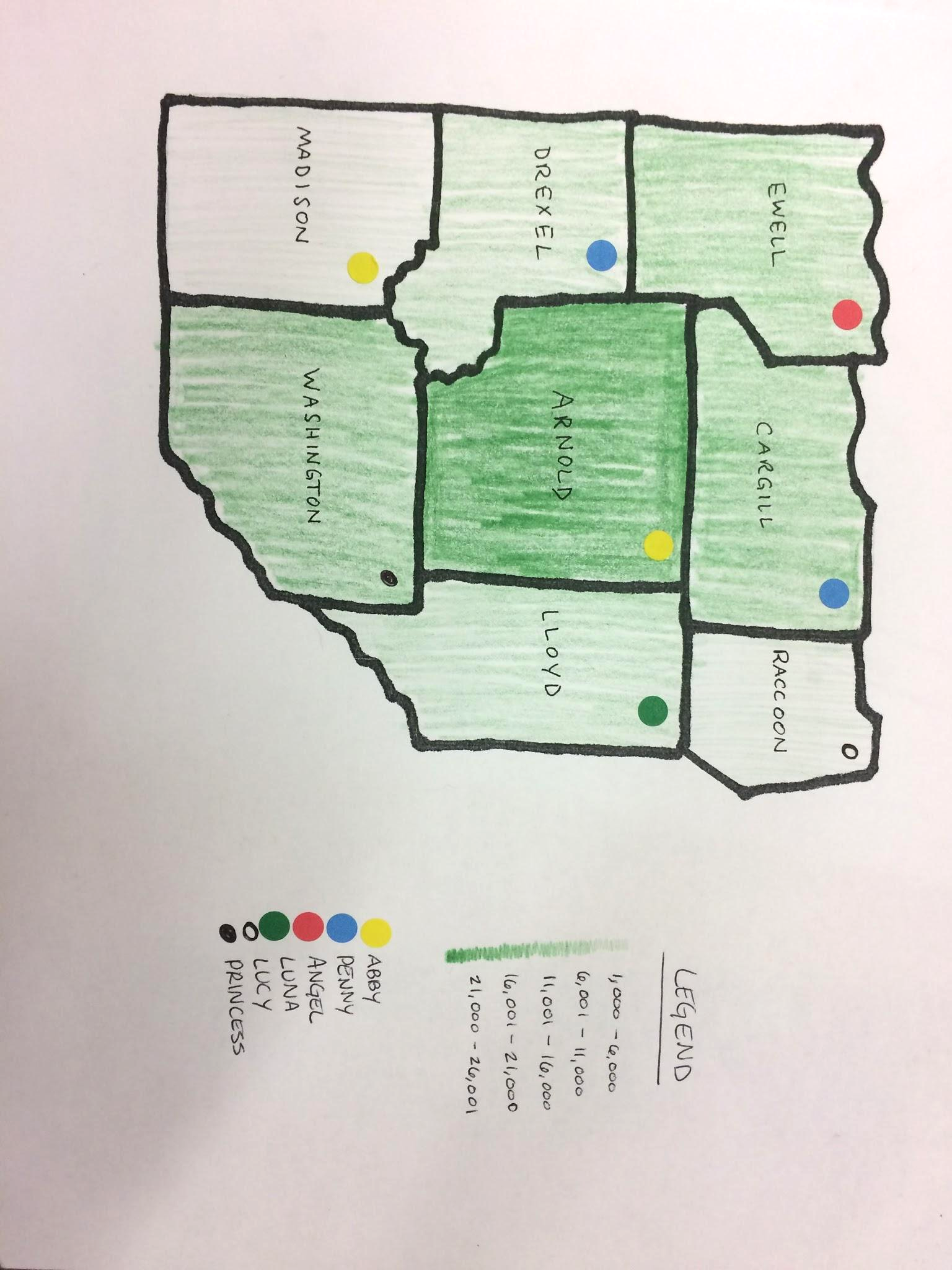 [Speaker Notes: Mapping]
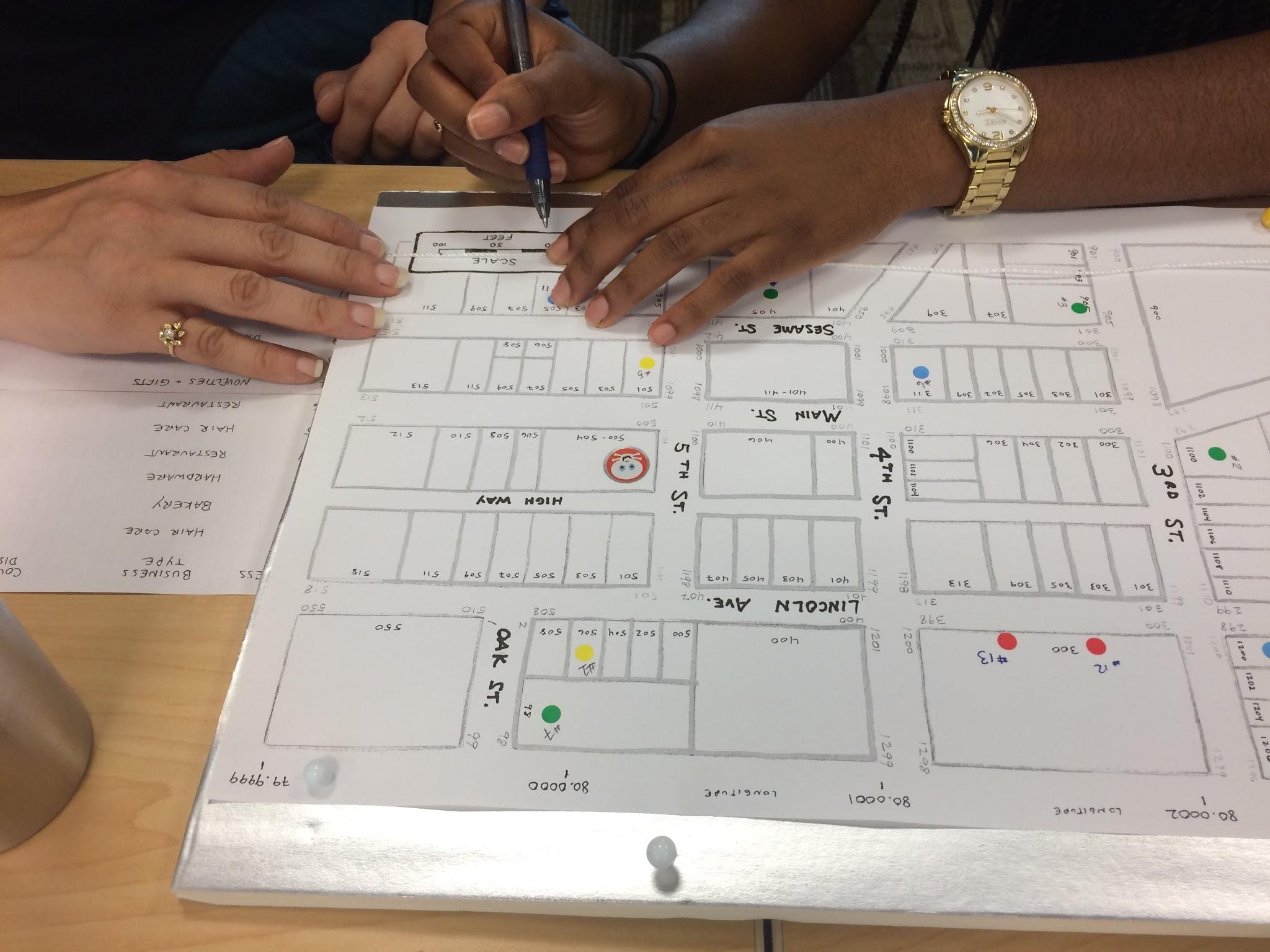 [Speaker Notes: Mapping]
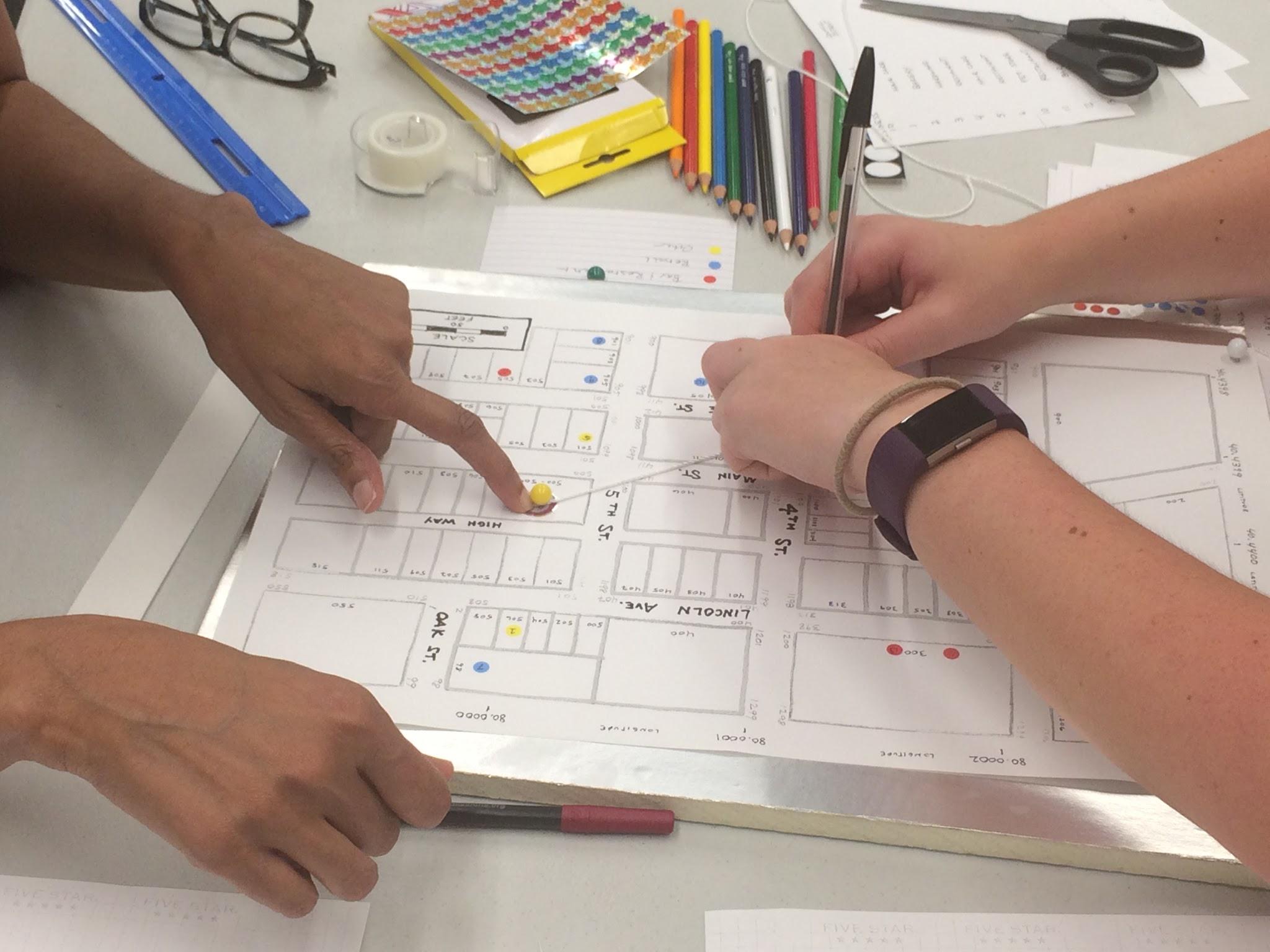 [Speaker Notes: Mapping @ Knoxville]
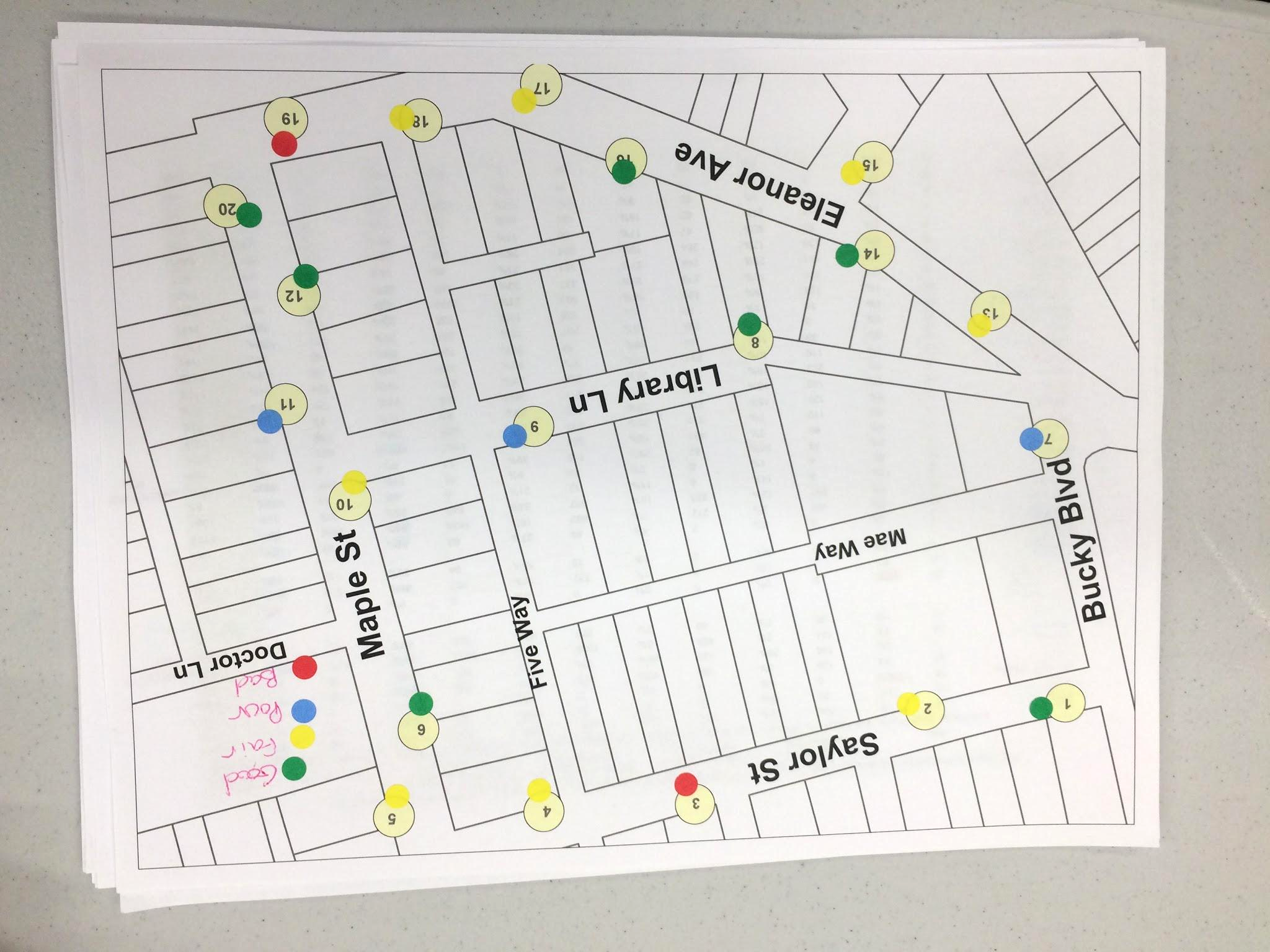 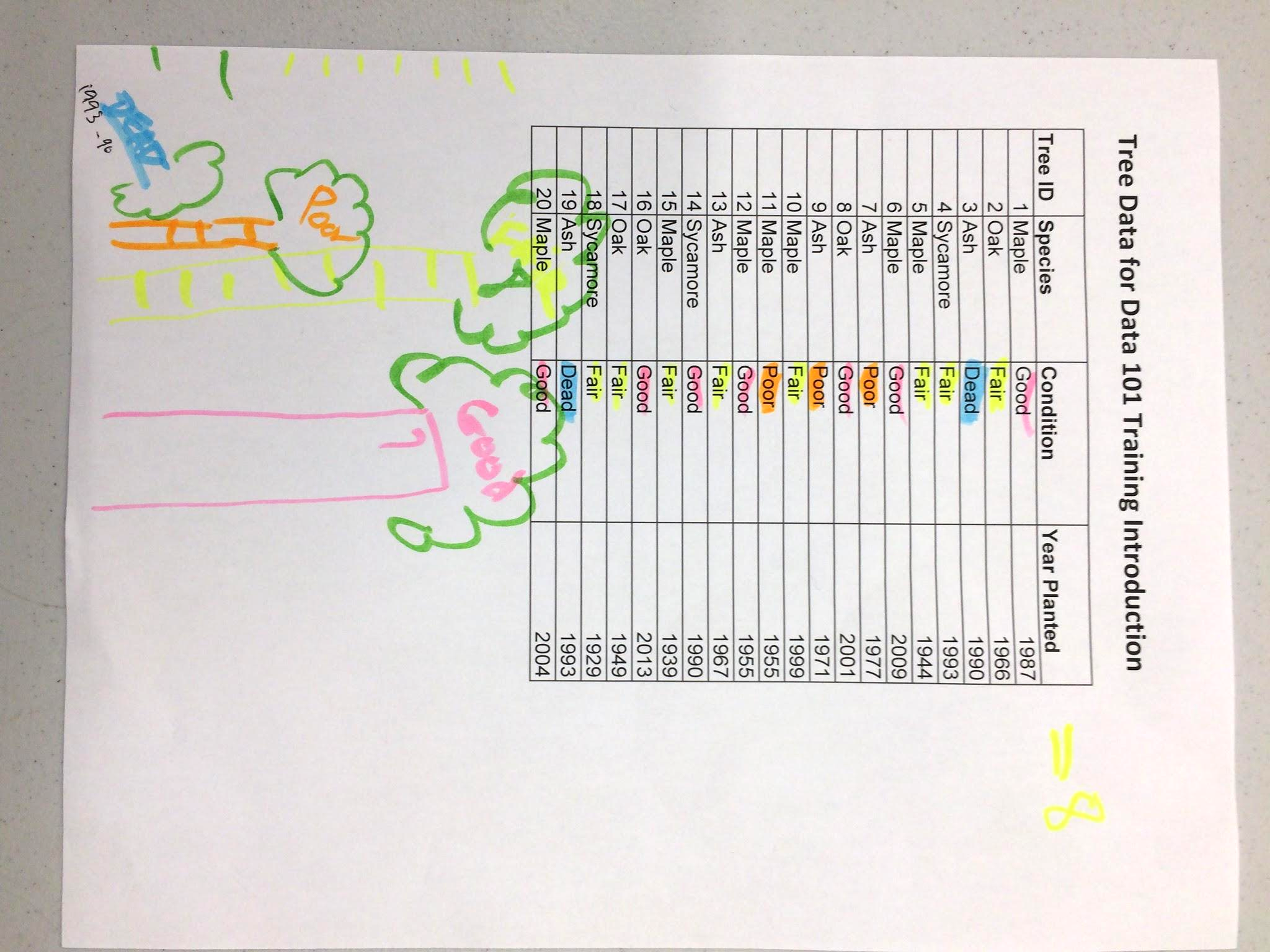 [Speaker Notes: Finding Stories]
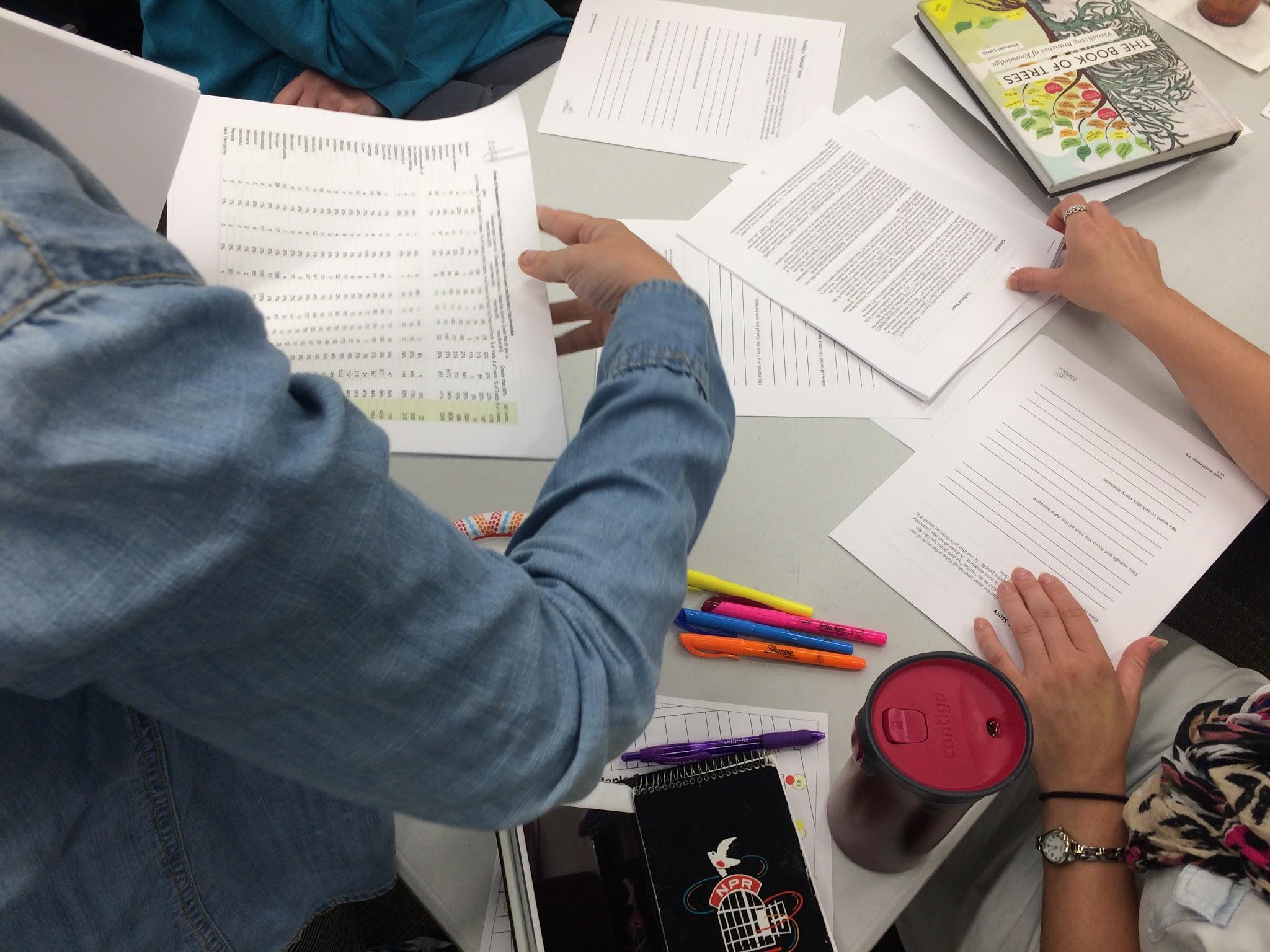 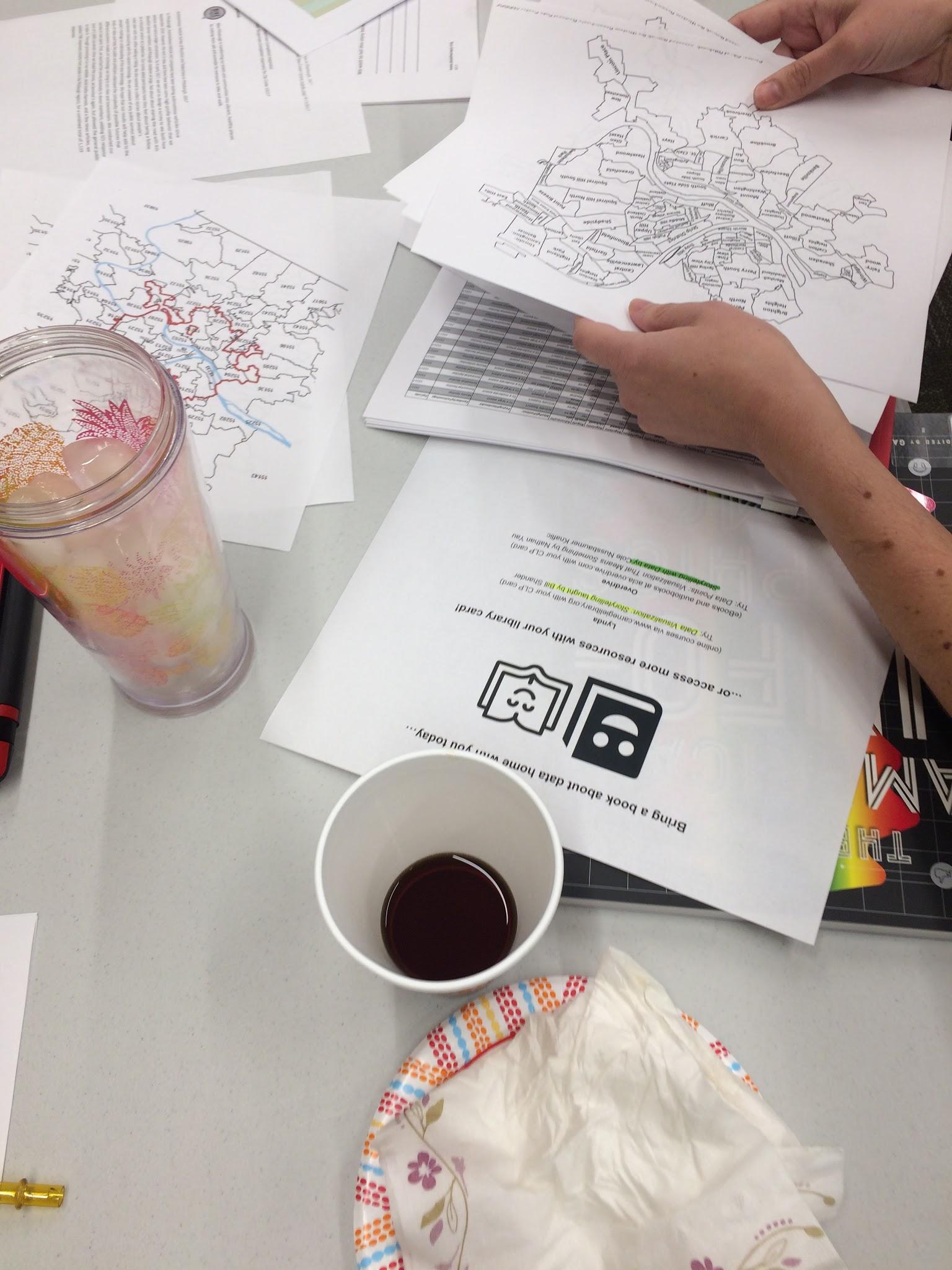 [Speaker Notes: Finding Stories]
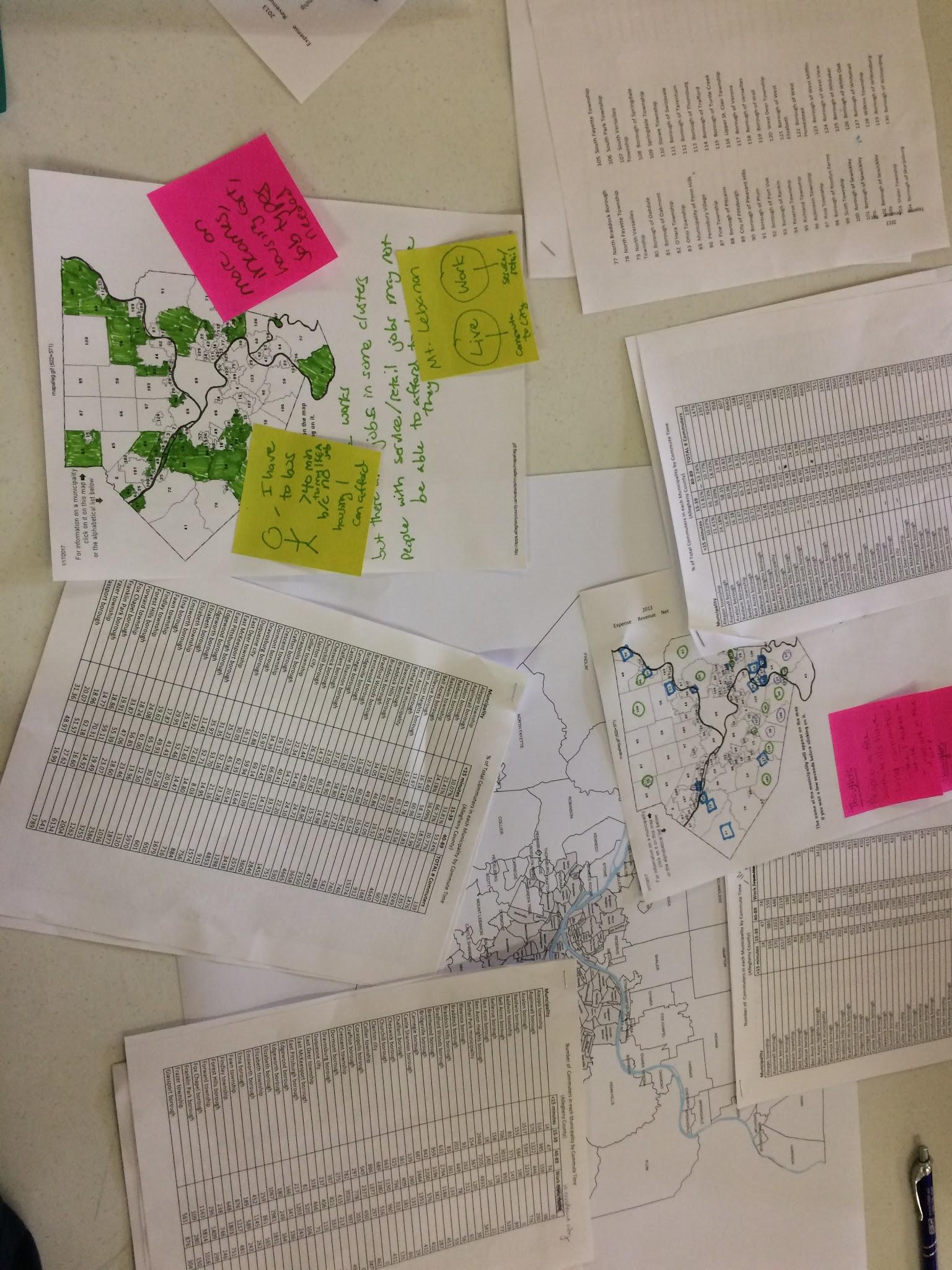 [Speaker Notes: ACLA Finding Stories]
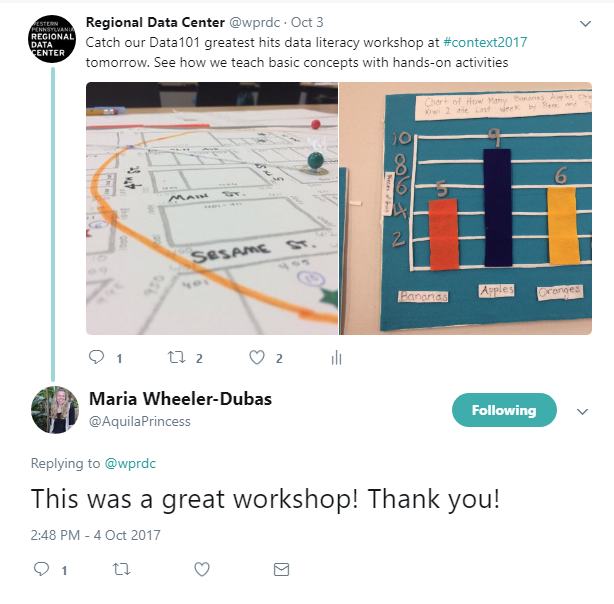 “NO COMPUTERS!! A+++ lots of hands-on activities using a variety of materials - kept me interested”
“Thanks so much for making it fun!
“The various exercises really made me stop and think of how to look at mapping and apply it at my job”
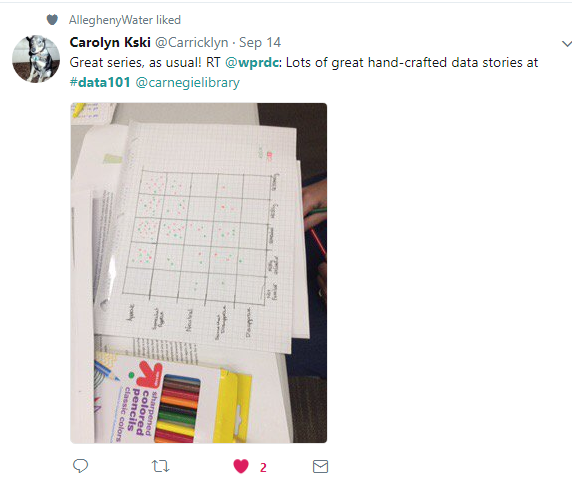 “I loved how interactive it was and I always love opportunities to disengage with our computers and work through things with our hands and minds”
“I liked collaborating with others interested in data from different backgrounds”
[Speaker Notes: What I’d like to put here is some photos of 1-2 interesting comments from our satisfaction surveys so that we center our users.]
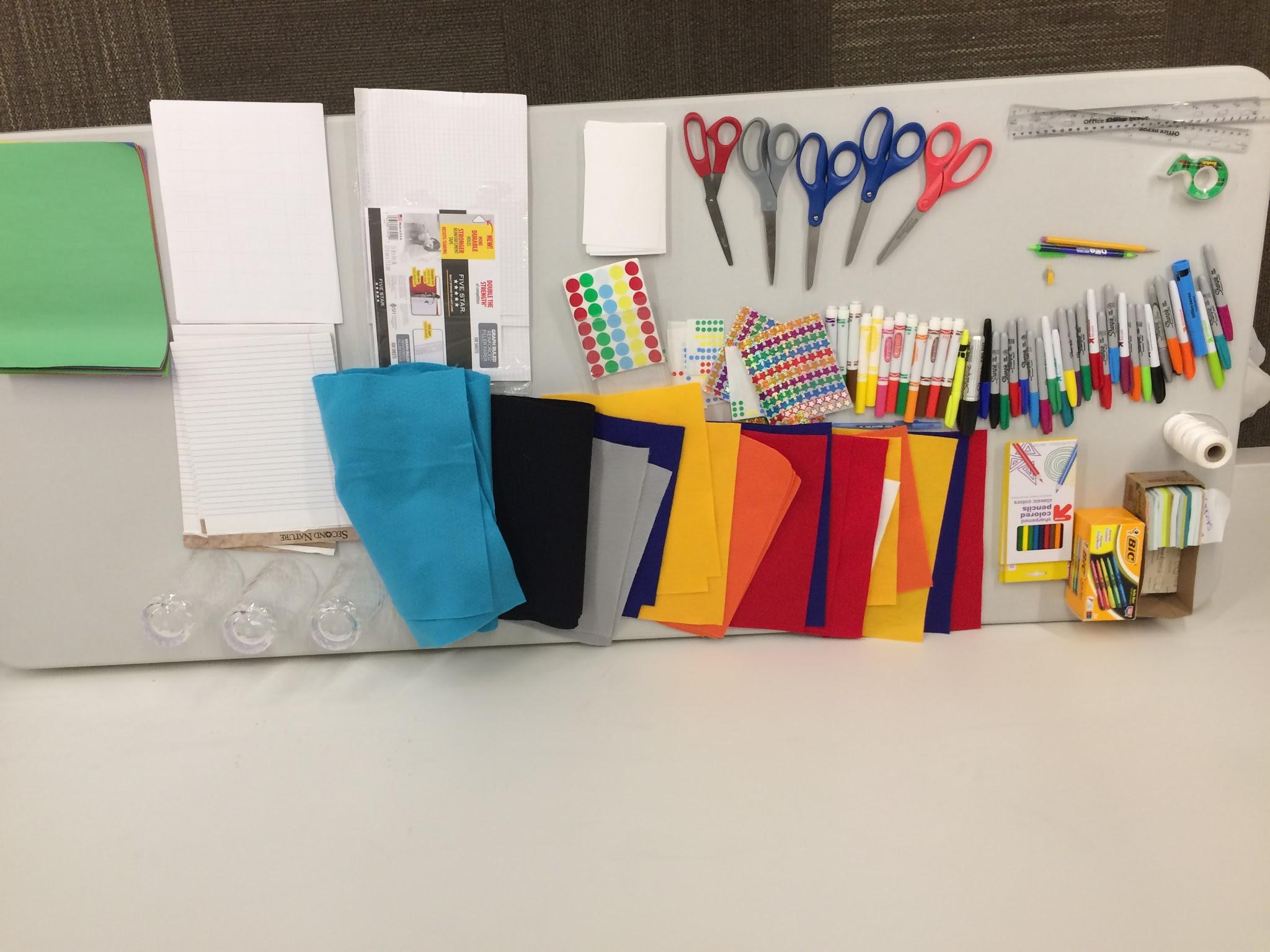 THANK
YOU!
[Speaker Notes: Thank you! Get your toolkit and do this all yourself!]